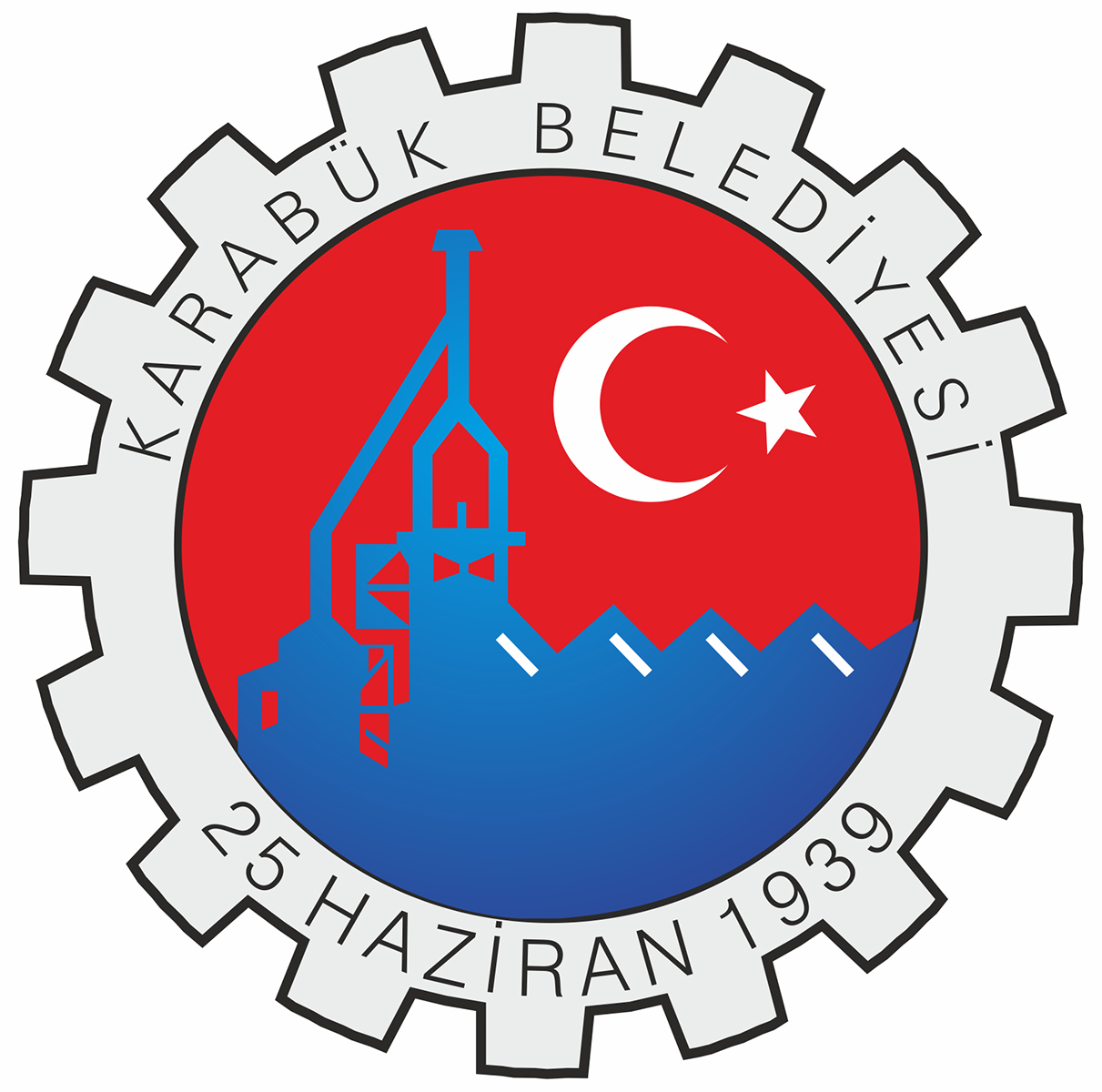 İMAR KOMİSYONU RAPORU
(05.01.2022)
1. MADDE
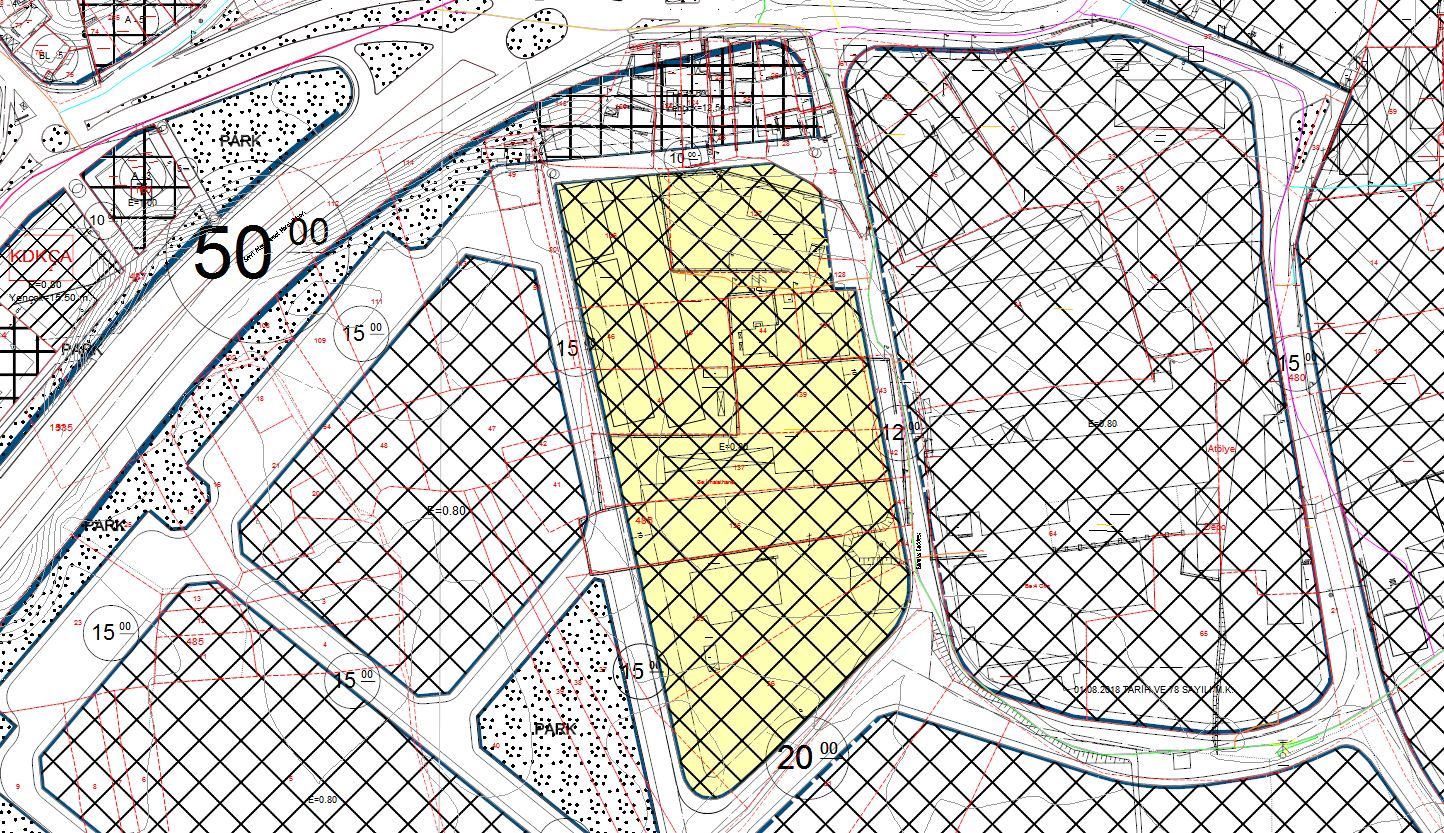 1. MADDE
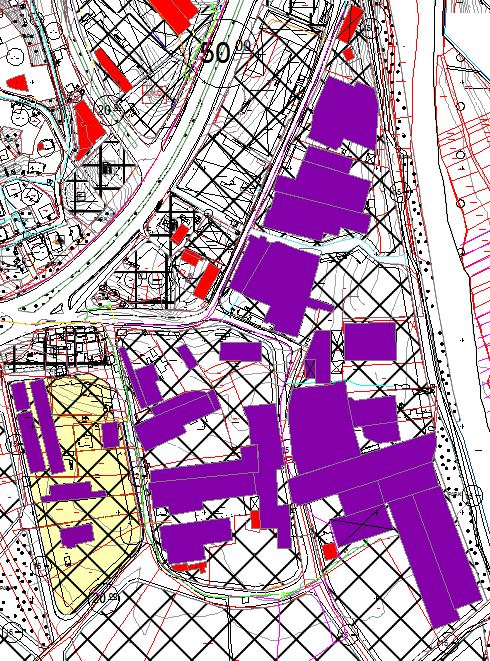